Do Now - √121,   (13 x 2),   (10 + 2)
Please pick up your guided notes and respond to the following SILENTLY & INDEPENDENTLY:
Identify the slope and y –intercept of this equation:		y = -½x + 7
Identify the slope and y –intercept of this equation:		y = 4x
Identify the slope and y-intercept of the graph and then write an equation for the graph.
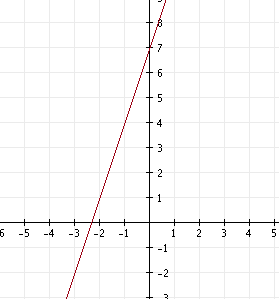 Weekly Agenda
Monday – Equations from Graphs & Graphs from Equations
Tuesday/Wednesday – Discovery Testing & Putting Equations in y = mx + b form
Thursday/ Friday – Review Worksheets - substitute
Today’s Objective
SWBAT match an equation with the given graph.
SWBAT graph an equation.
Equations & Graphs
Last week, we wrote equations from different graphs. 
Today, we will be given a graph and multiple equations and will need to determine which equation matches the graph.
Afterward, we will be given an equation and will create the corresponding graph.
Identifying the Equation of a Graph
To determine which equation matches the graph there are a few steps to follow:
Identify the y –intercept of the graph.
Eliminate answer choices based on the y-intercept.
Identify the slope of the graph.
Eliminate answer choices based on the slope.
Check the final answer with the graph.
Example 1
Which linear equation is best represented by this graph?
Follow along as I walk through this one.






a) y = x + 2                c) y = x - 3
b) y = 2x -2                d) y = 3x - 1
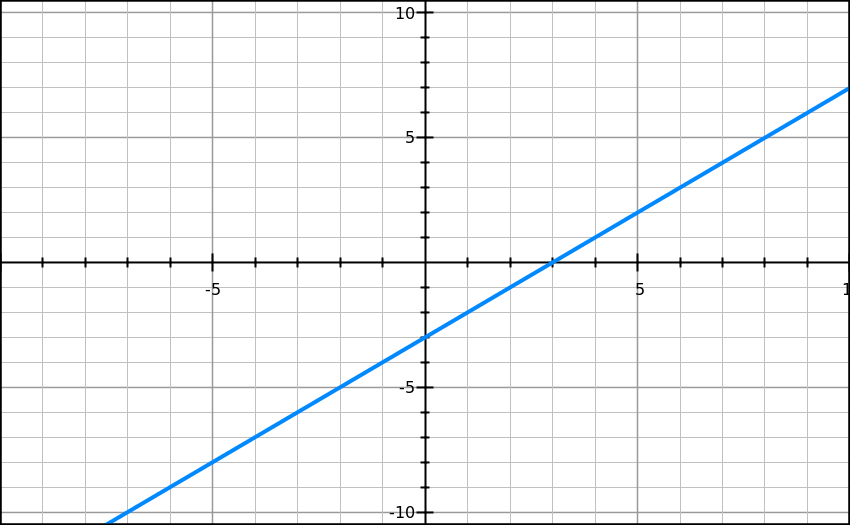 Example 2
Which linear equation is best represented by this graph? 
Follow along as I walk through this one.








a) y = 2x +3      c) y = x + 3
b) y = 2x – 3     d) y = x - 3
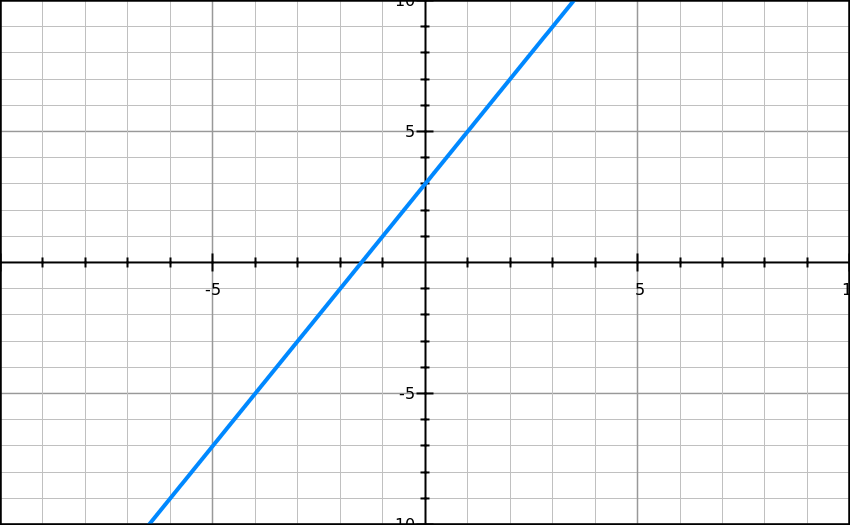 Example 3
Which linear equation is best represented by this graph?
Follow along as I walk through this one.







a) y = 3x – 4         c) y = 3x + 4
b) y = -3x – 4        d) y = -3x + 4
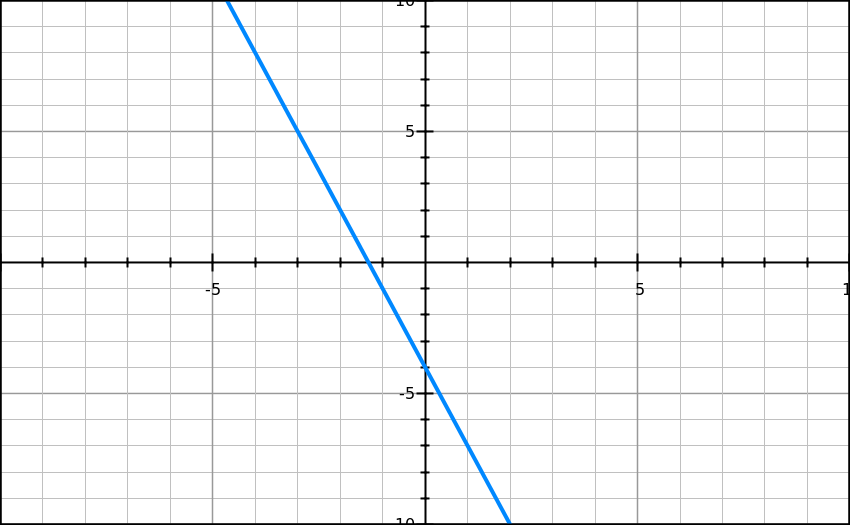 [Speaker Notes: Stopped with 8-3]
Example 4
Which linear equation best represents the graph?
Walk me through this one.

y = x + 1
y = ½x – 1
y = ½x + 1
y = x - 1
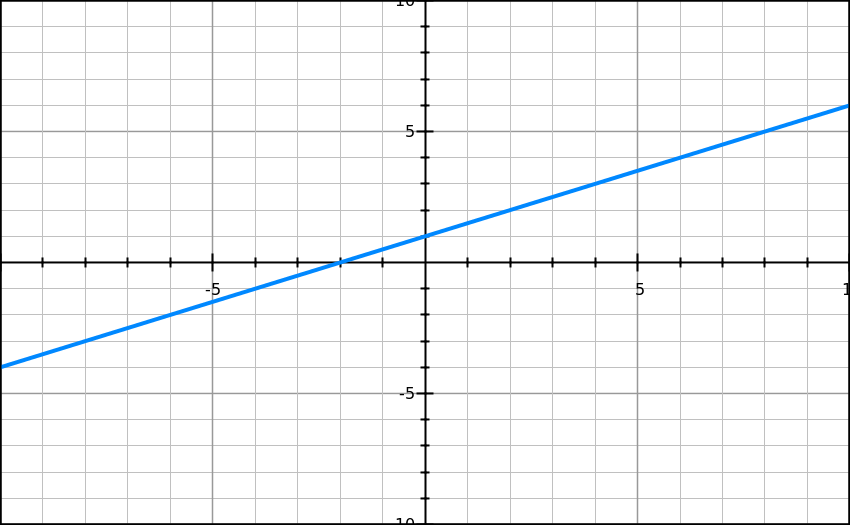 Example 5
Which linear equation best represents the graph?
Work on this one with your partner.

y = 2x + 1
y = x + ½ 
y = 2x + ½ 
y = x + 1
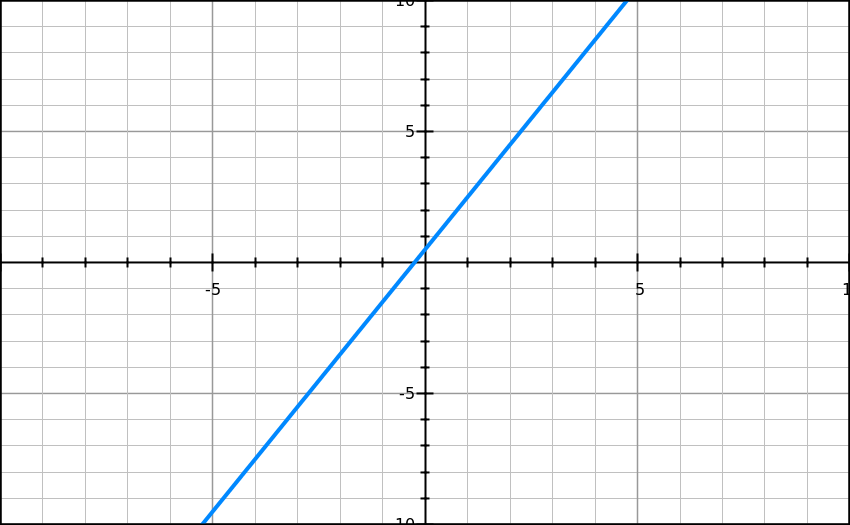 Example 6
Which linear equation best represents the graph?
Work on this one with your partner.

y = 3x - 1
y = -3x - 1
y = 3x + 1
y = -3x + 1
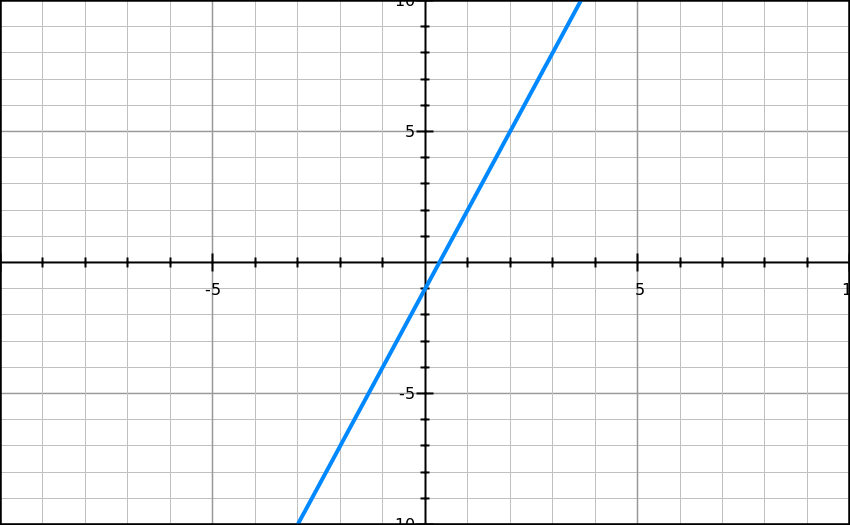 Example 7
Which linear equation best represents the graph?
Work on this one on your own.

y = x - 4
y = -x - 4
y = x + 4
y = -x + 4
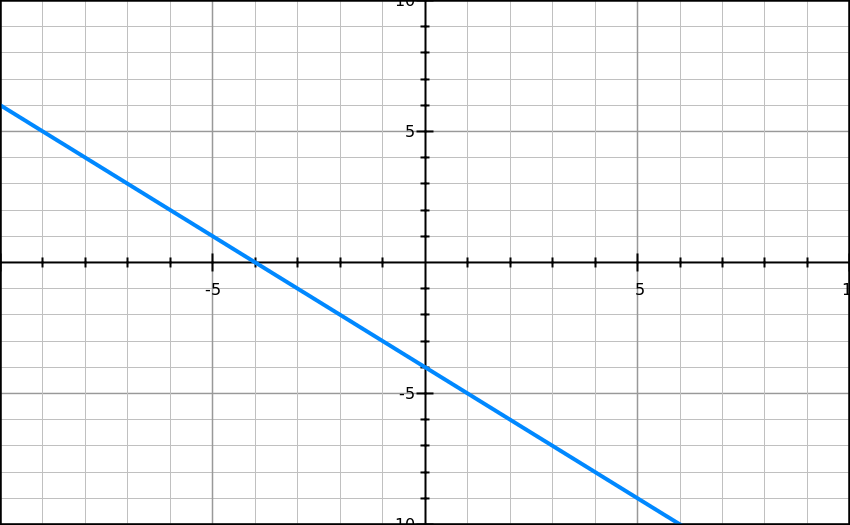 Example 8
Which linear equation best represents the graph?
Work on this one on your own.

y = x + 2
y = 2x - 1
y = 2x + 1
y = x - 2
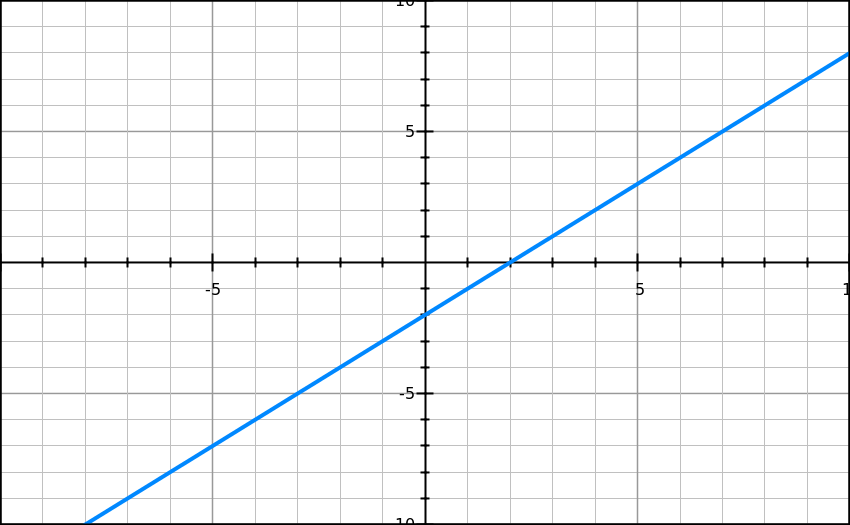 Graphing Linear Equations
Now that we can match equations with graphs, we need to know how to match graphs with equations.
On the TCAP, you will see one equation and multiple graphs and have to determine which graph goes with the given equation.
Basically, we are reversing what we just did.
Graphing Linear Equations
In order to graph a linear equation, we need to follow a few steps and utilize the slope-intercept form equation.
Identify the y-int. of the equation.
Plot the y-int. on the y-axis (0, y-int.).
Identify the slope of the equation.
From the y-intercept, rise and run given the value of the slope.
Repeat step 4 a few times and connect the dots to finalize your graph.
Example 9
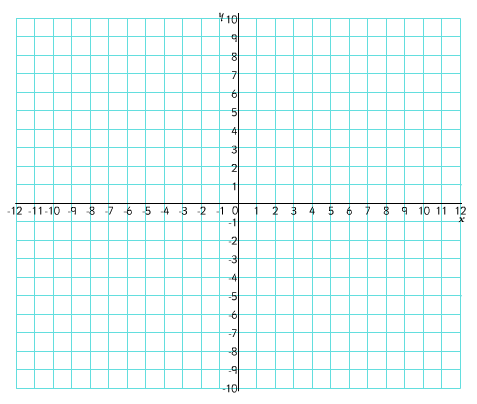 Plot y = -2x + ½ 
Follow alongas I do this one.
Example 10
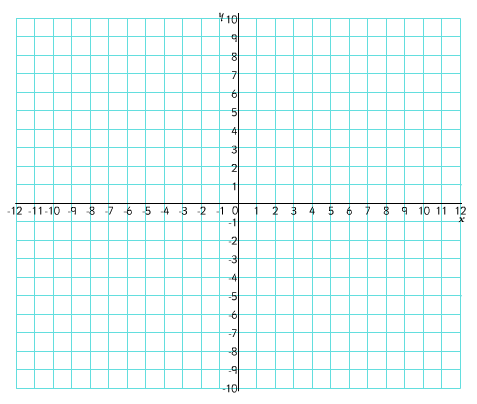 Plot y = 2x - 2
Follow alongas I do this one.
Example 11
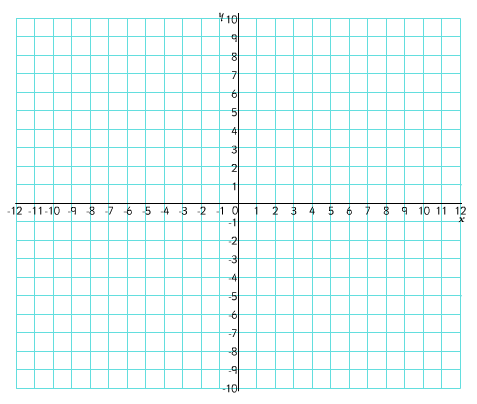 Plot y = -2x + 2
Work on thisone with yourpartner.
Example 12
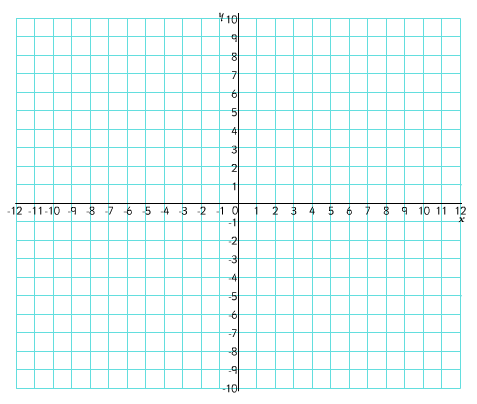 Plot y = 3x + 1
Work on thisone with yourpartner.
Example 13
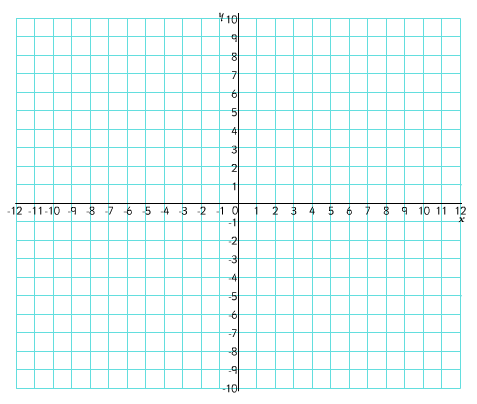 Plot y = ½x + 3
Work on thisone with yourpartner.
Example 14
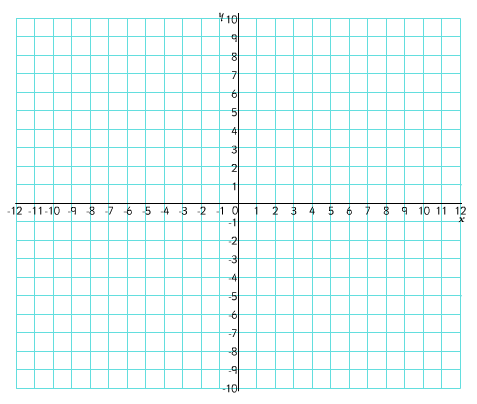 Plot y = 4x - 6
Work on this one on yourown.
Example 15
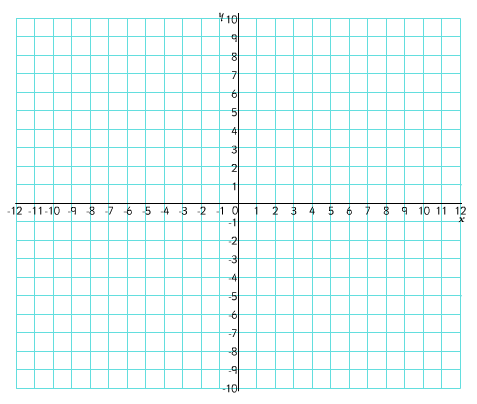 Plot y = -¼x  - 3
Work on this one on yourown.
Exit Ticket
You will be given 4 minutes to complete the exit ticket.
You are not allowed to use your notes, your partner, or ask any questions.
Please put your name on your note card and answers ALL QUESTIONS completely.
After you are finished, flip the note card over.

Homework - Worksheet
Exit ticket
Which equation best represents this graph?
Y = 2x +10
Y = -½ x – 5
Y = ½x – 5
Y = ½x + 10 

2. 																2.  Write an equation from 								the following graph and 								explain how you’d plot it.
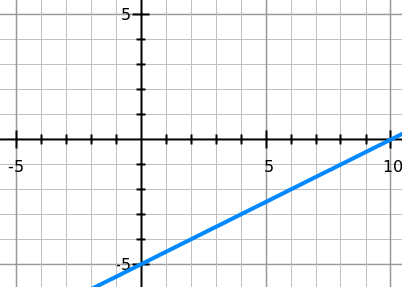 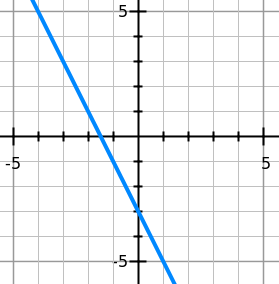 HOMEWORK - Worksheet
Do Now – (10 +1),  (52 + 2),  (42 – 62)
Please respond to the following SILENTLY & INDEPENDENTLY:
Which linear equation best represents the graph?
y = 3x +2
y = 3x – 1
y = 3x – 2
y = 3x + 1
Plot the following equation:	y = -3x + 2
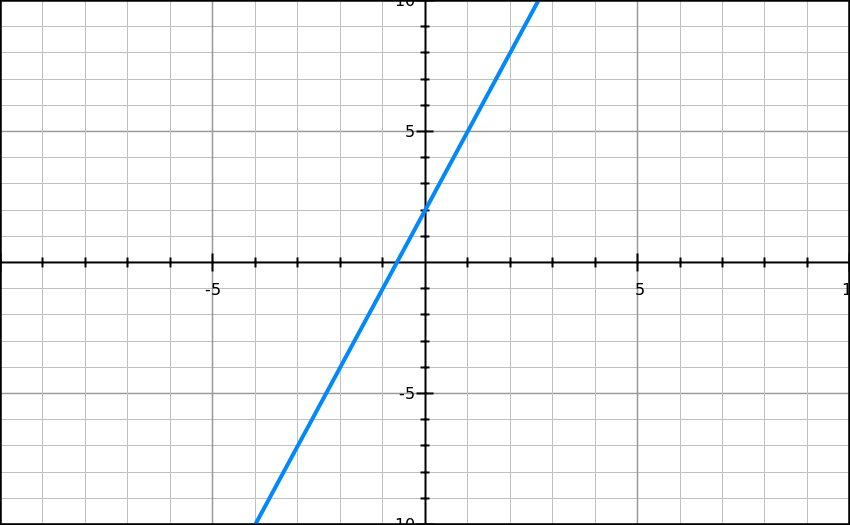 Today’s Objective
SWBAT convert equations into proper slope-intercept form and identify the y-intercept and slope.
Converting from Standard Form to Slope Intercept Form
Before we convert equations into slope intercept form, we have to remember a few things about the slope-intercept form equation.
Key things to remember!	(when written in slope-int. form)
1) The number attached to the “x” is always the slope!
2) The y should be alone! (no 3y or 2y!) 
3) The number not attached to the “x” or “y” is the y-intercept!
Example 1
Identify the slope and y-intercept.
Follow along as I walk through this one.
y – 8x = 2
Example 2
Identify the slope and y-intercept.
Follow along as I walk through this one.
-8y – 4x= 16
Example 3
Identify the slope and y-intercept.
Follow along as I walk through this one.
-4x + 2y = 10
Example 4
Identify the slope and y-intercept.
Walk me through this one.
4x = 2y + 7
Example 5
Identify the slope and y-intercept.
Walk me through this one.
7 = -2y + 6x
Example 6
Identify the slope and y-intercept.
Walk me through this one.
y = 9 +x
Example 7
Identify the slope and y-intercept.
Work on this one with your partner.
24y + 8 = -48x
Example 8
Identify the slope and y-intercept.
Work on this one with your partner.
2y + 4x = 20
Example 9
Identify the slope and y-intercept.
Work on this one with your partner.
27y = -9 +18x
Example 10
Identify the slope and y-intercept.
Work on this one on your own.
6x = 10y - 8
Example 11
Identify the slope and y-intercept.
Work on this one on your own.
21x = 7y - 14
Example 12
Identify the slope and y-intercept.
Work on this one on your own.
60x = 20y - 80
Exit Ticket
Identify the slope and y –intercept:     y = -½x – 7
Convert into slope intercept form:    8x = 4y – 24
Convert into slope intercept form and then identify the slope and y intercept :        8x – 2y = -4